Азербайджанские народные музыкальные инструменты и праздники
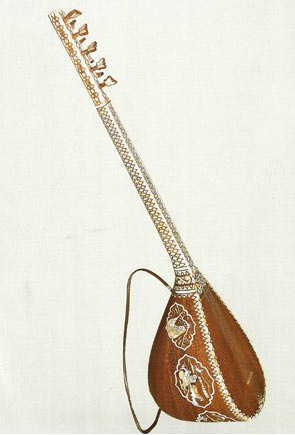 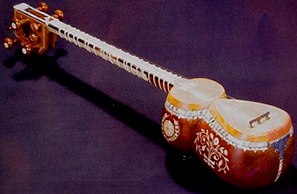 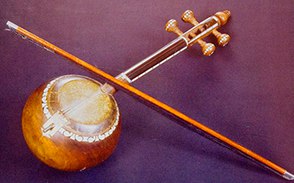 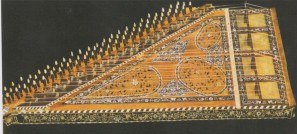 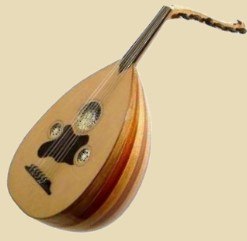 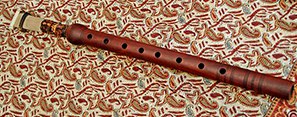 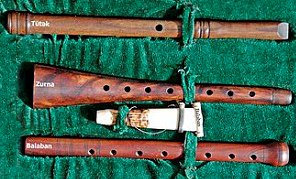 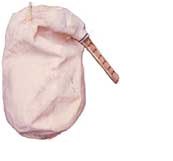 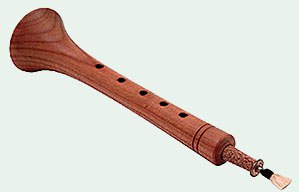 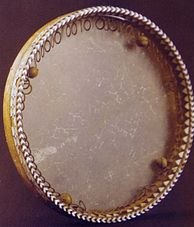 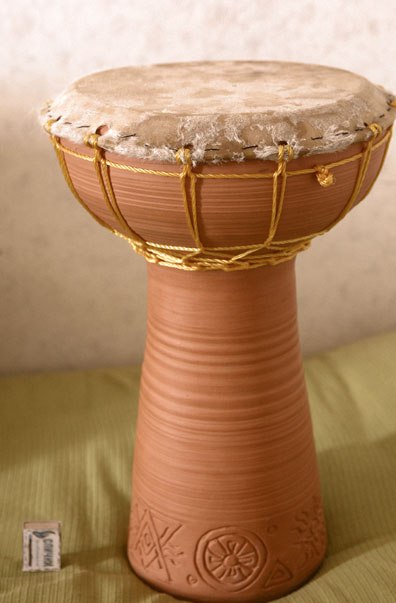 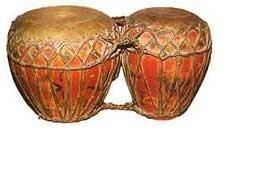 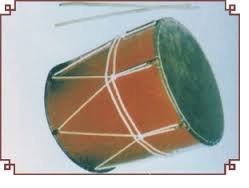 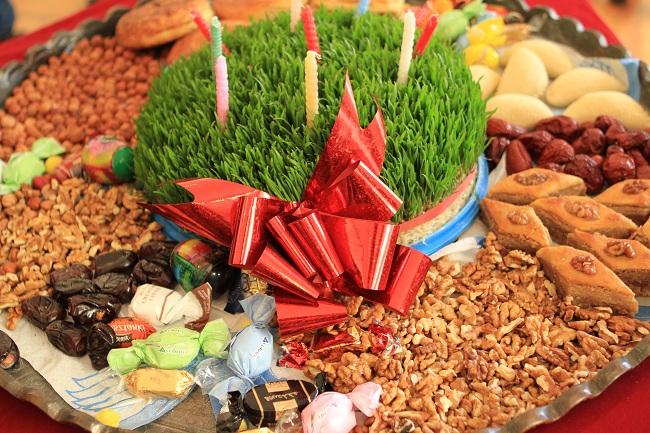 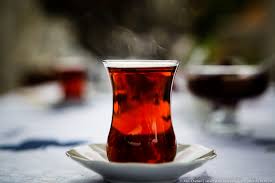 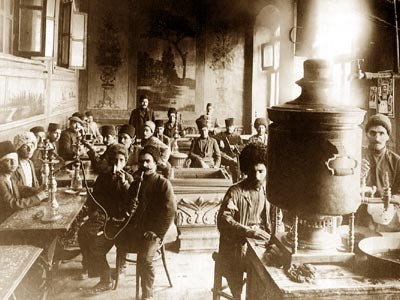 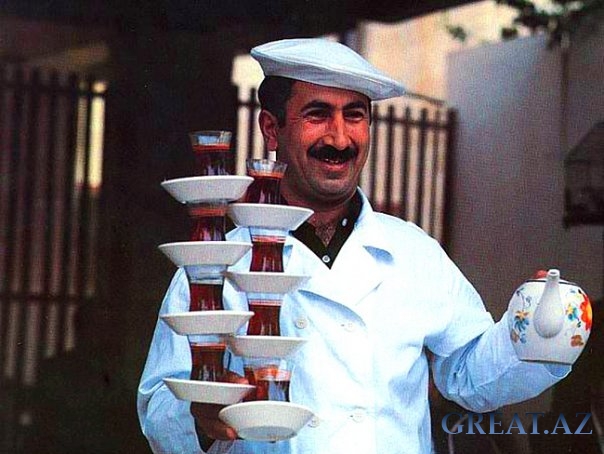 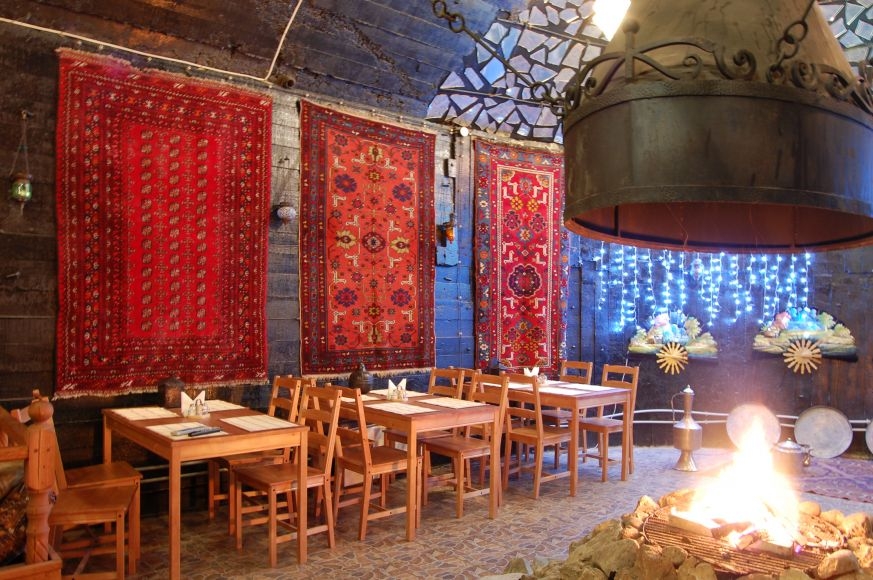 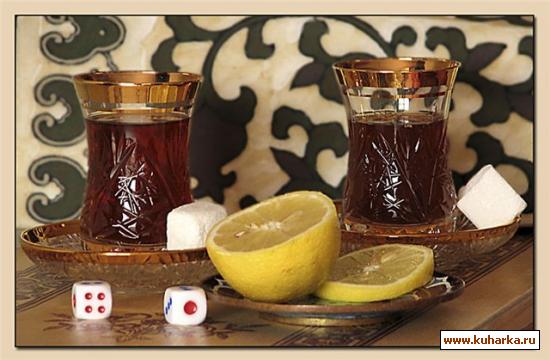 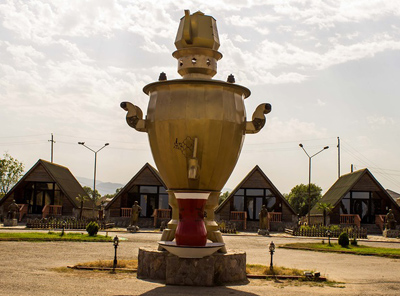